Figure 2 Accuracy of RB and II “learners” across 4 runs. Both groups performed above chance in all runs, and average ...
Cereb Cortex, Volume 17, Issue 1, January 2007, Pages 37–43, https://doi.org/10.1093/cercor/bhj122
The content of this slide may be subject to copyright: please see the slide notes for details.
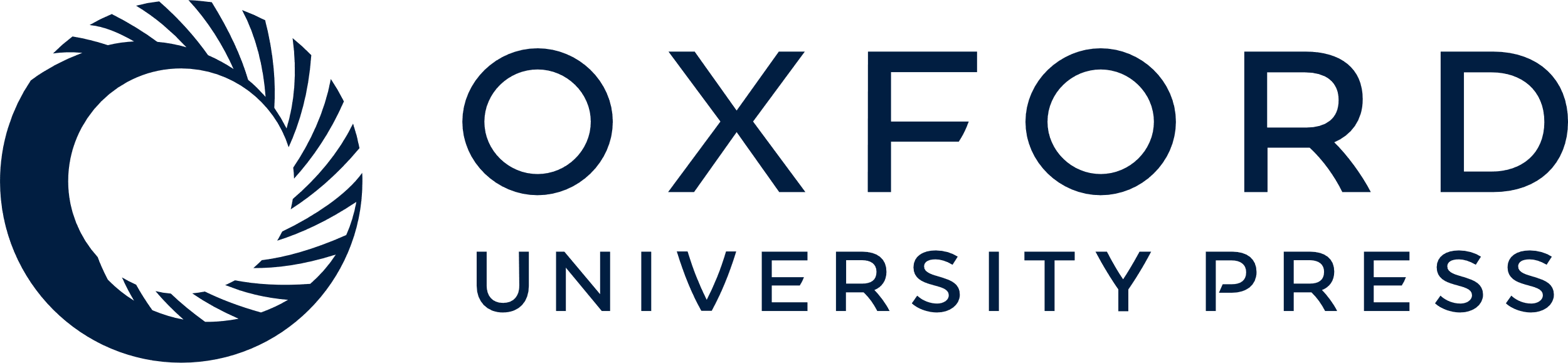 [Speaker Notes: Figure 2 Accuracy of RB and II “learners” across 4 runs. Both groups performed above chance in all runs, and average accuracy did not differ between groups (F1,24 = 1.25, not significant). RB mean performance across runs was 70.8% (SE = 1.83) and II was 74.9% (SE = 3.03).


Unless provided in the caption above, the following copyright applies to the content of this slide: © The Author 2006. Published by Oxford University Press. All rights reserved. For permissions, please e-mail: journals.permissions@oxfordjournals.org]